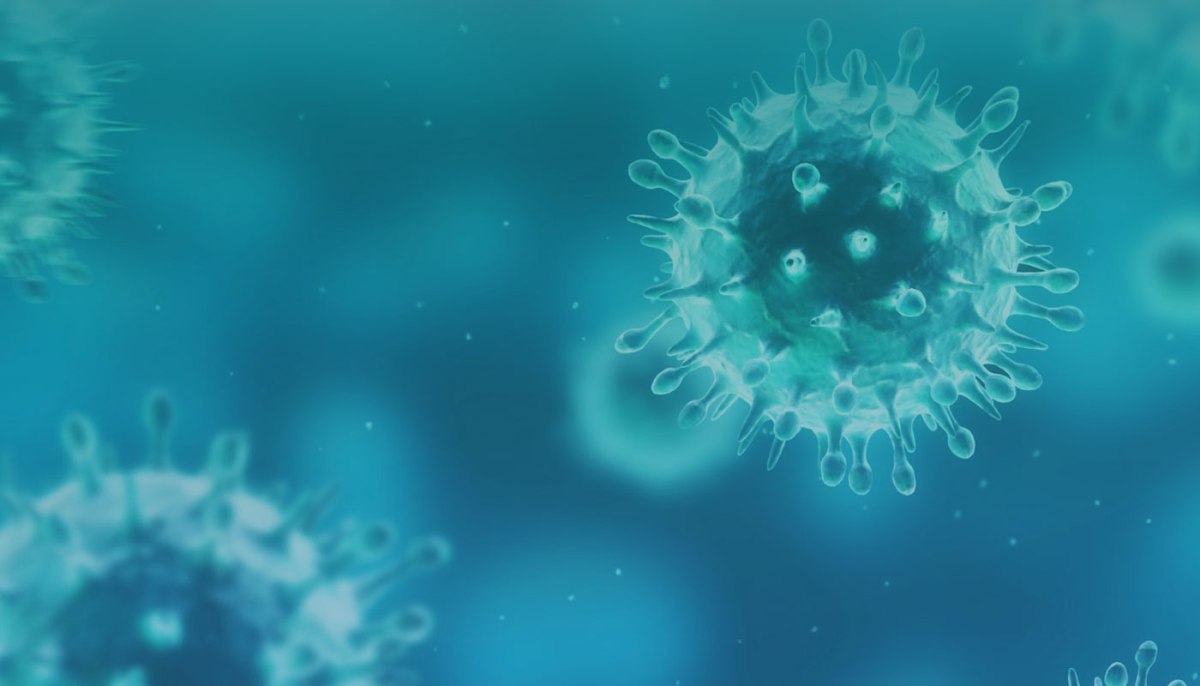 Удивительный мир бактерий. Наука и жизнь
Выполнила: Алиева Асия Магомедовна
Ученица 4 «В» класса 
МКОУ « Аверьяновской СОШ»
Кизлярского района
Руководитель: Старишко Наталья Ивановна
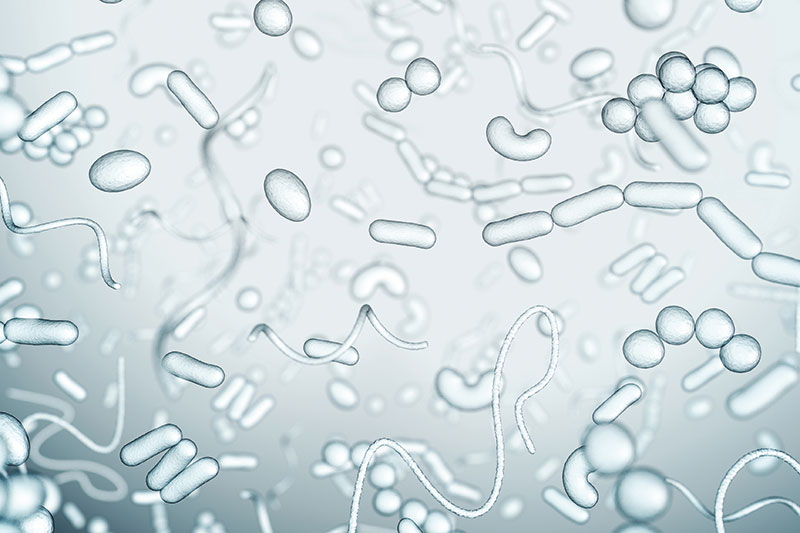 Введение Цель работы-  Познакомиться с бактериями, их местами обитания. исследование бактерий, живущих в организме человека и размножение бактерий в домашних условиях. Для достижения поставленной цели необходимо реализовать следующие задачи:  1.Выяснить, что такое бактерии. Изучить доступную литературу, рассказывающую о бактериях.2.Проделать эксперименты по размножению бактерий в домашних условиях.3.Проанализировать полученную информацию о бактериях.4.Узнать, как можно защититься от болезнетворных бактерий.Объект исследования - бактерии.Предмет исследования – значение бактерий для человека.Методы работы- опыты, наблюдения, анализ соответствующей литературы и информационных ресурсов.Актуальность- мир бактерий - часть нашей жизни.Гипотеза- я хочу предположить, что множество бактерий живет в организме человека, они бывают как полезные, так и вредные. -Оценить пользу и вред бактерии.-А так же, что бактерии, возможно, размножить в домашних условиях.- Узнать, как можно защититься от болезнетворных бактерий.- Рассмотреть действие микробов дома (в молоке).- Исследовать бактерии дома в чашке Петри.- Сделать выводы.
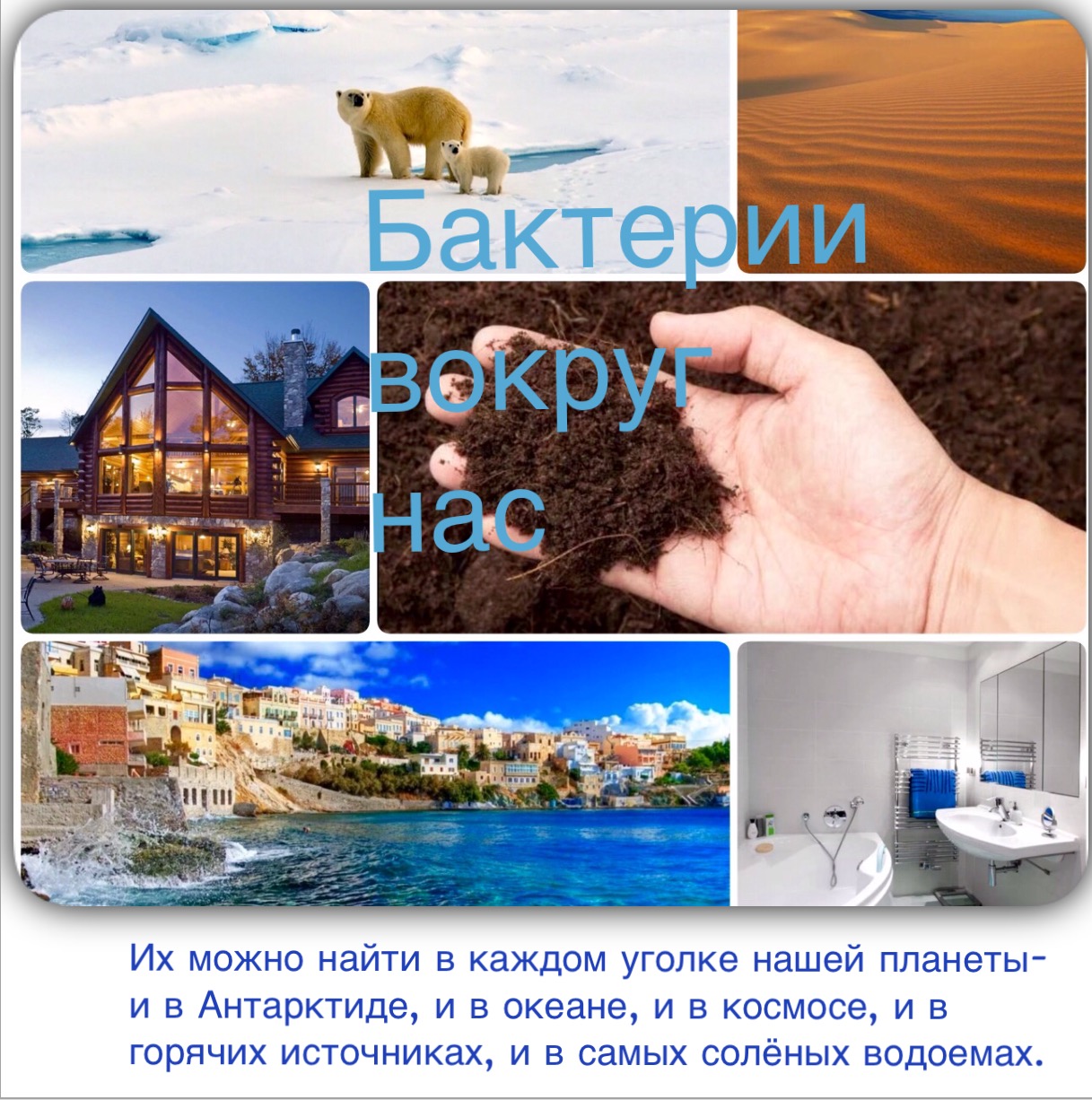 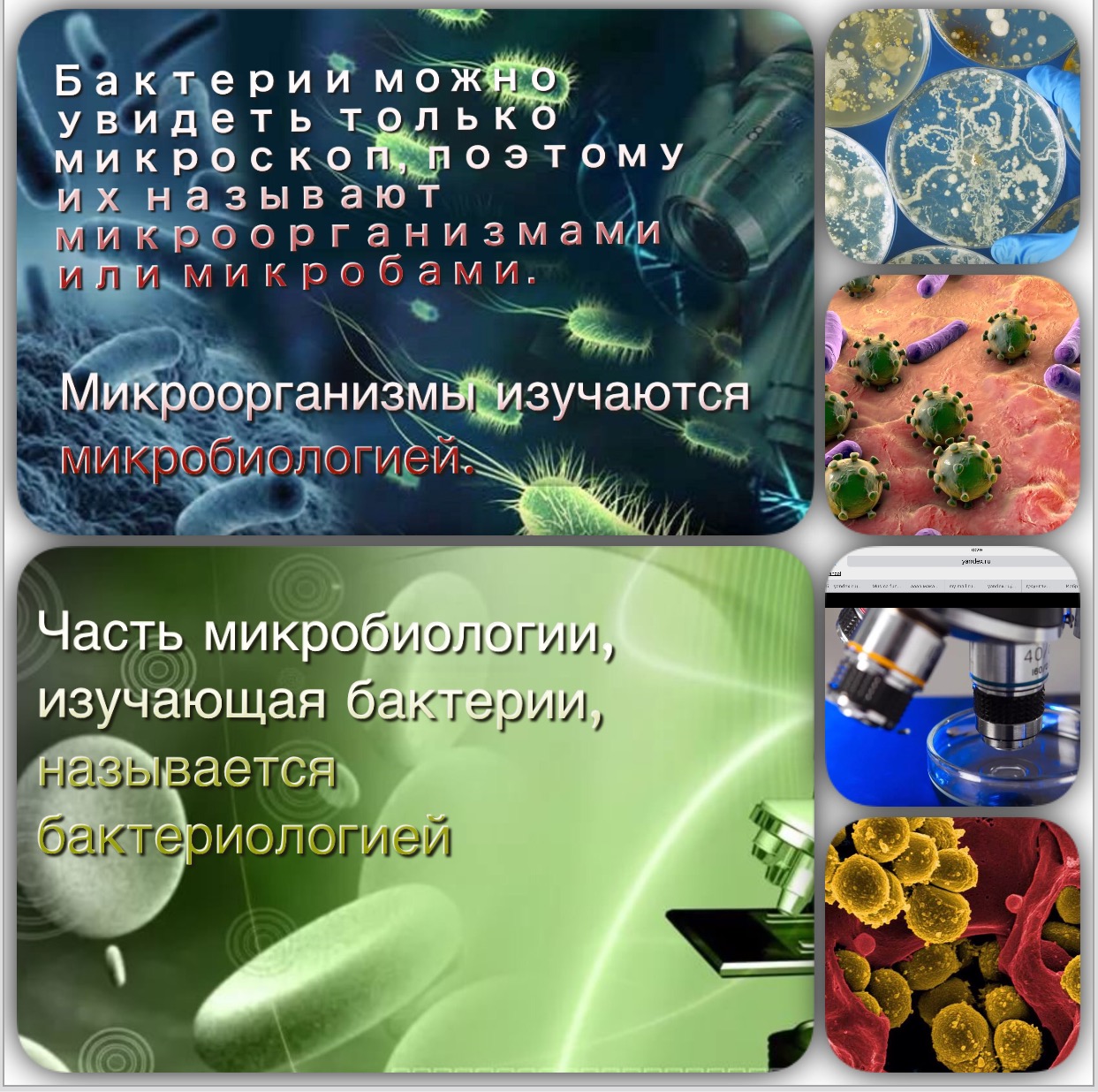 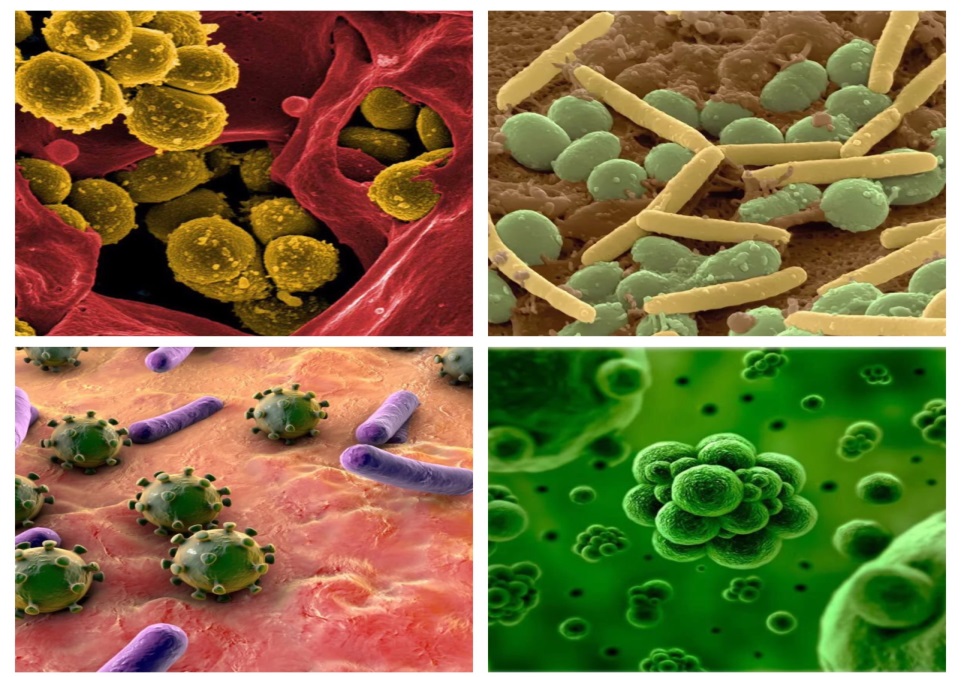 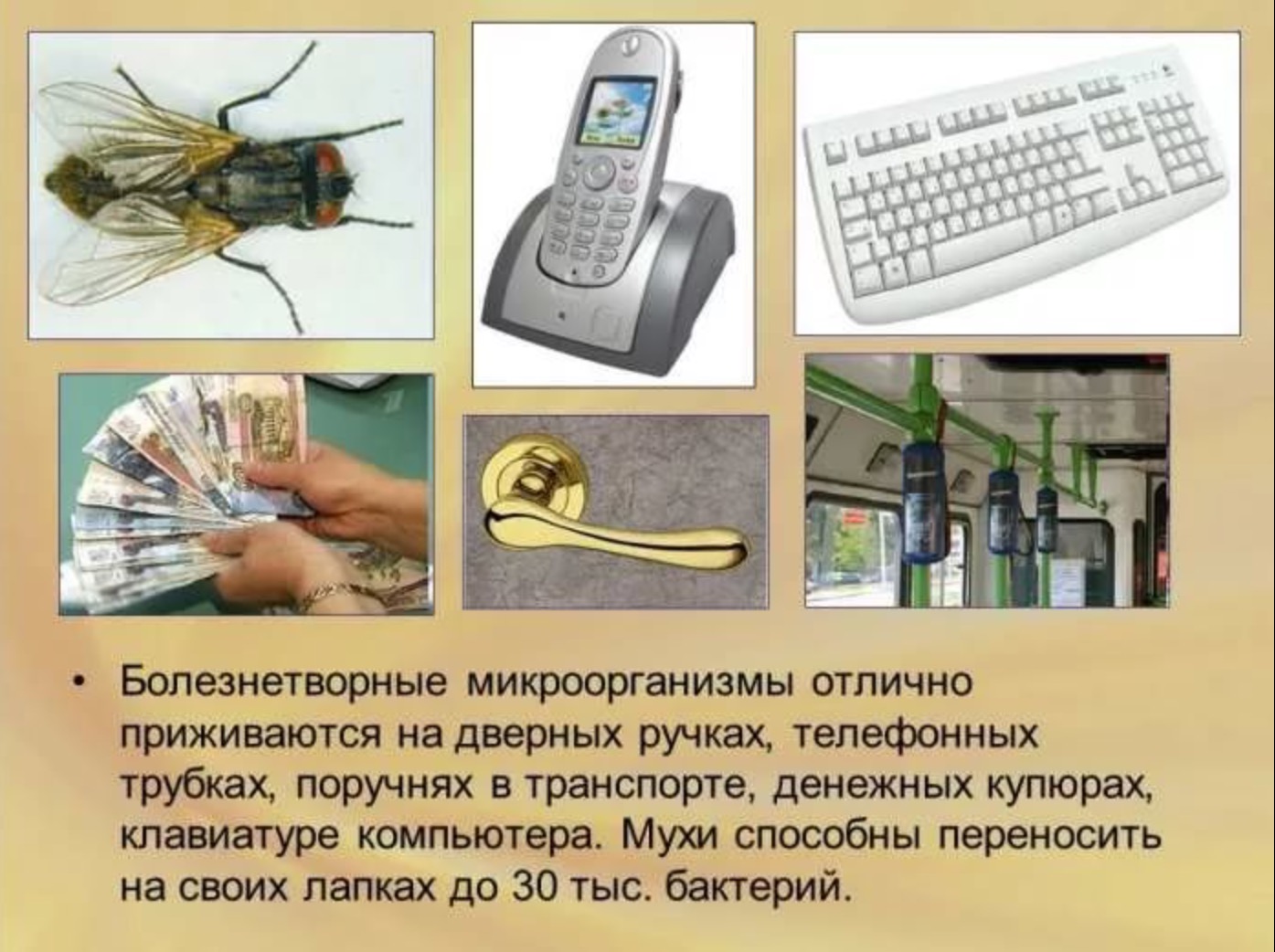 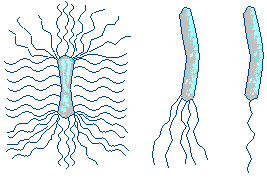 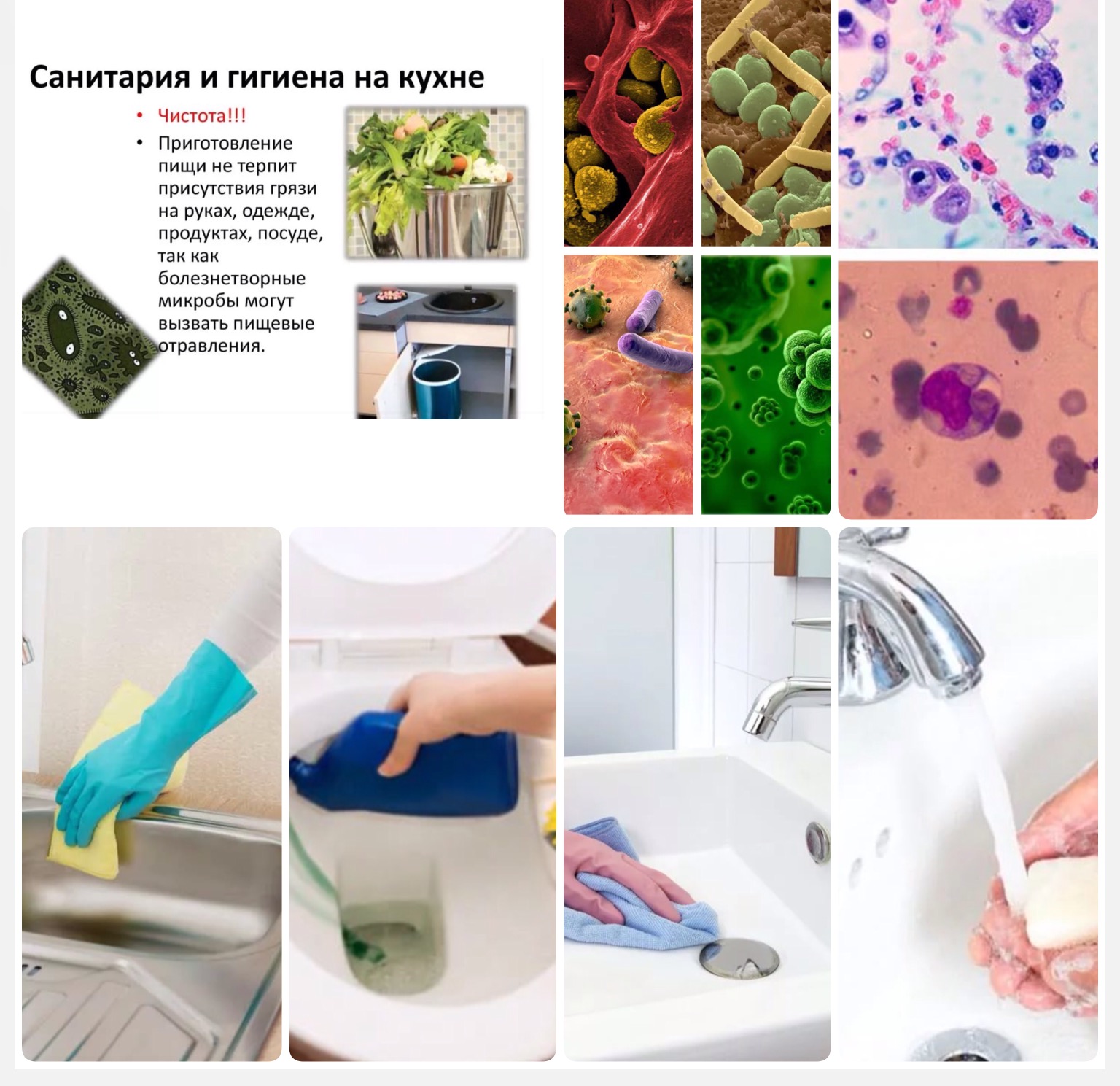 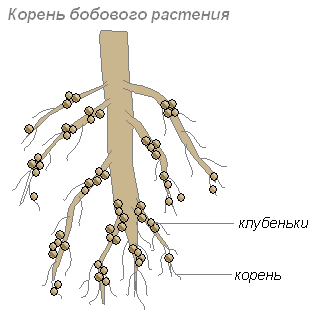 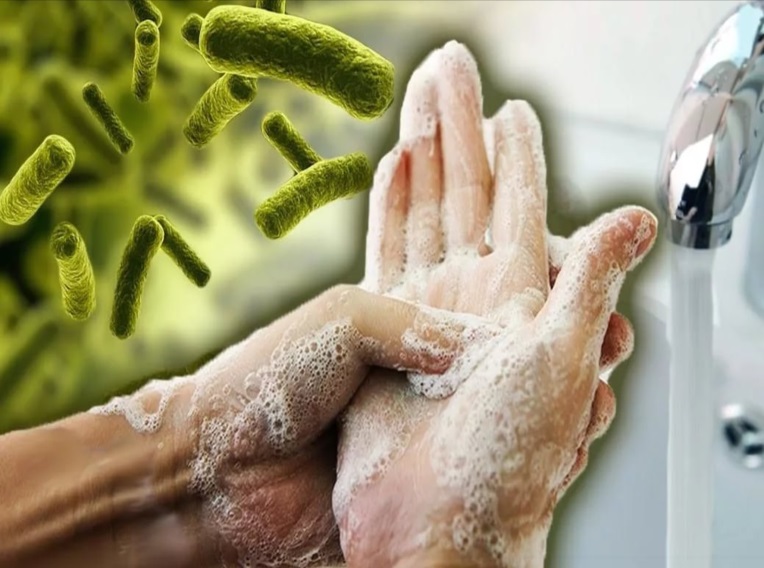 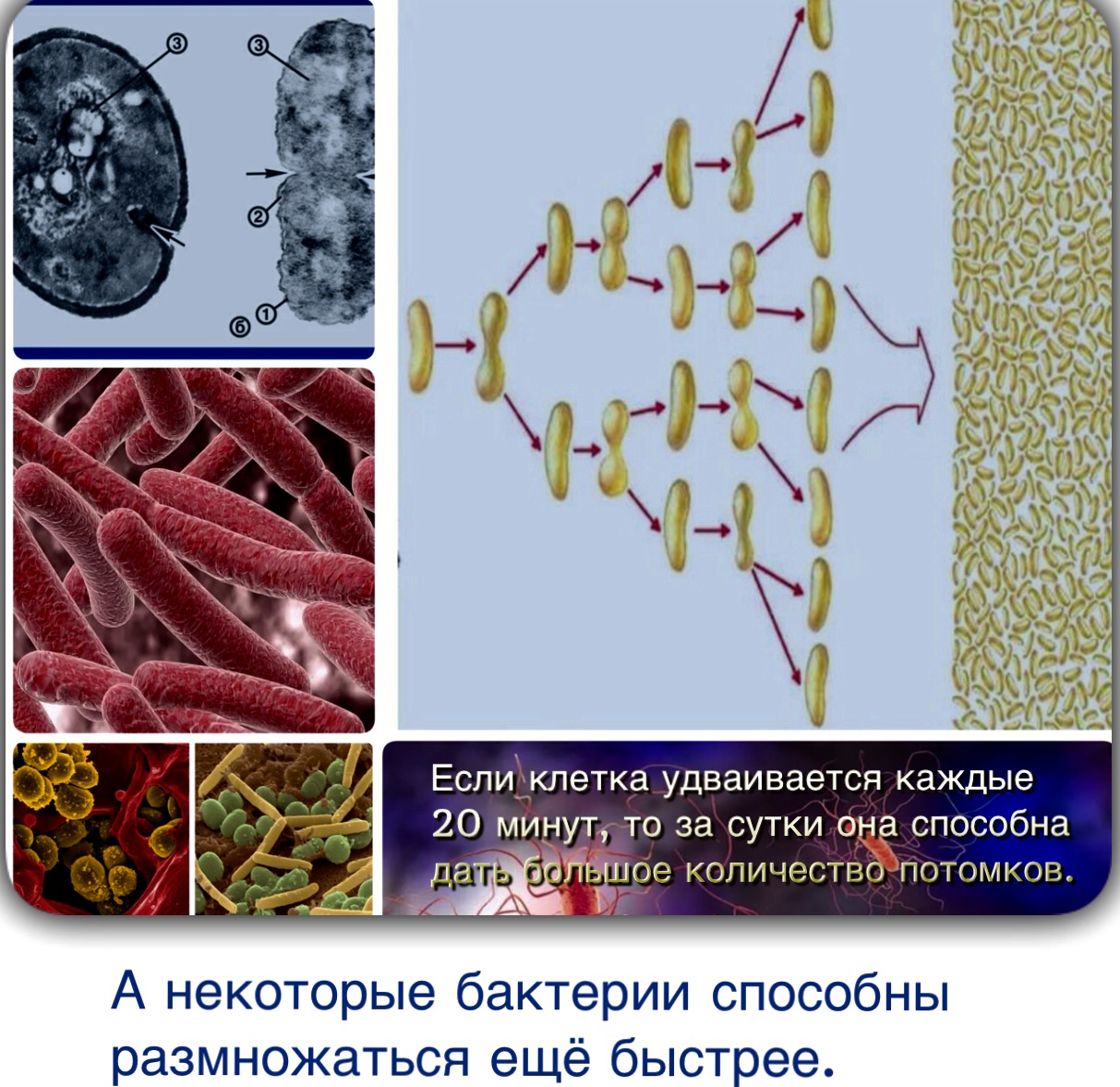 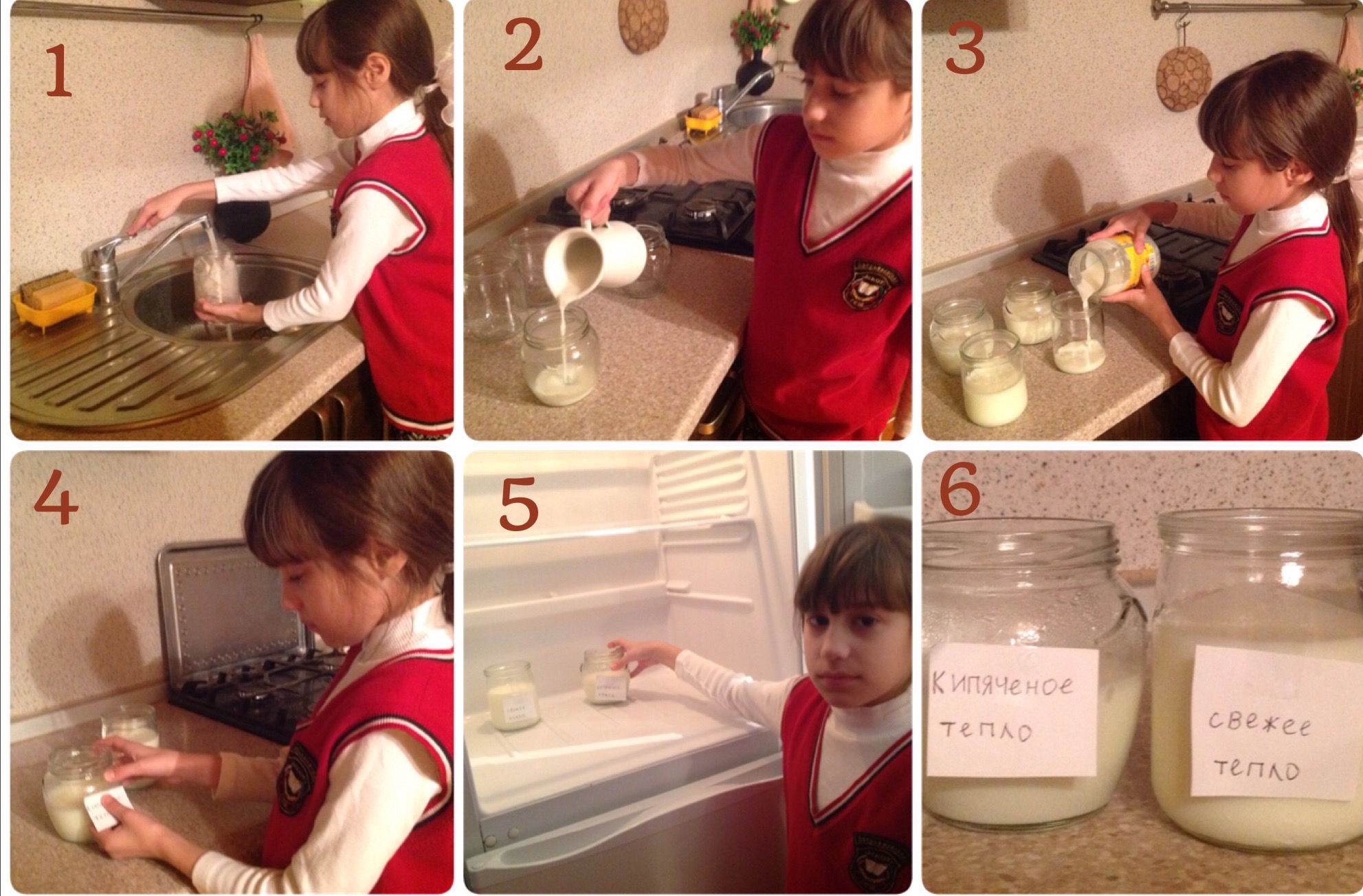 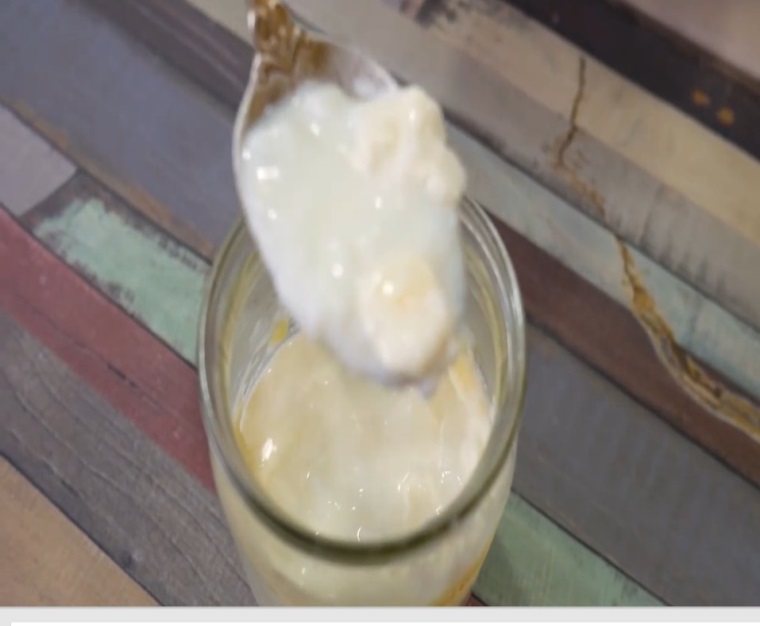 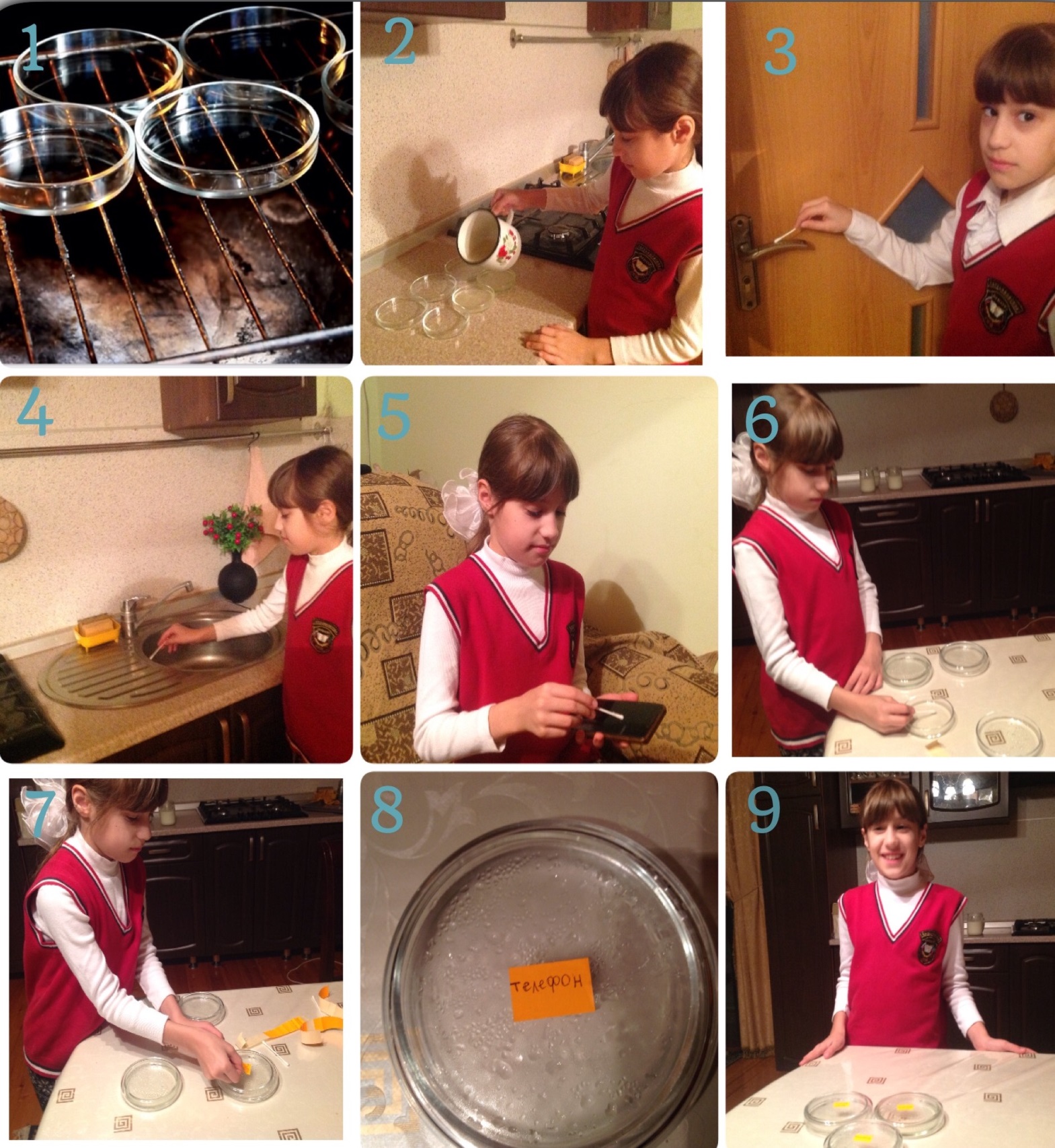 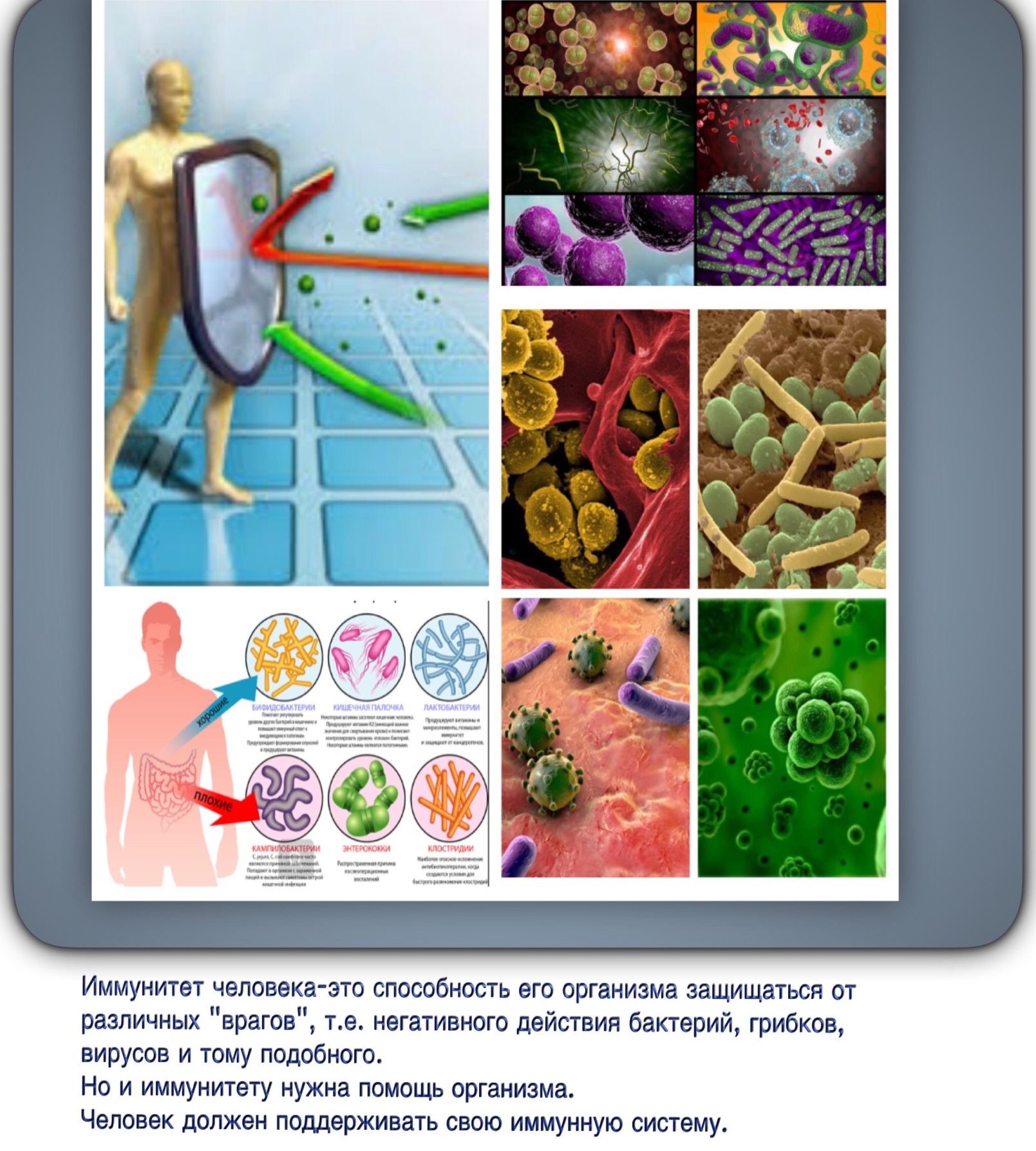 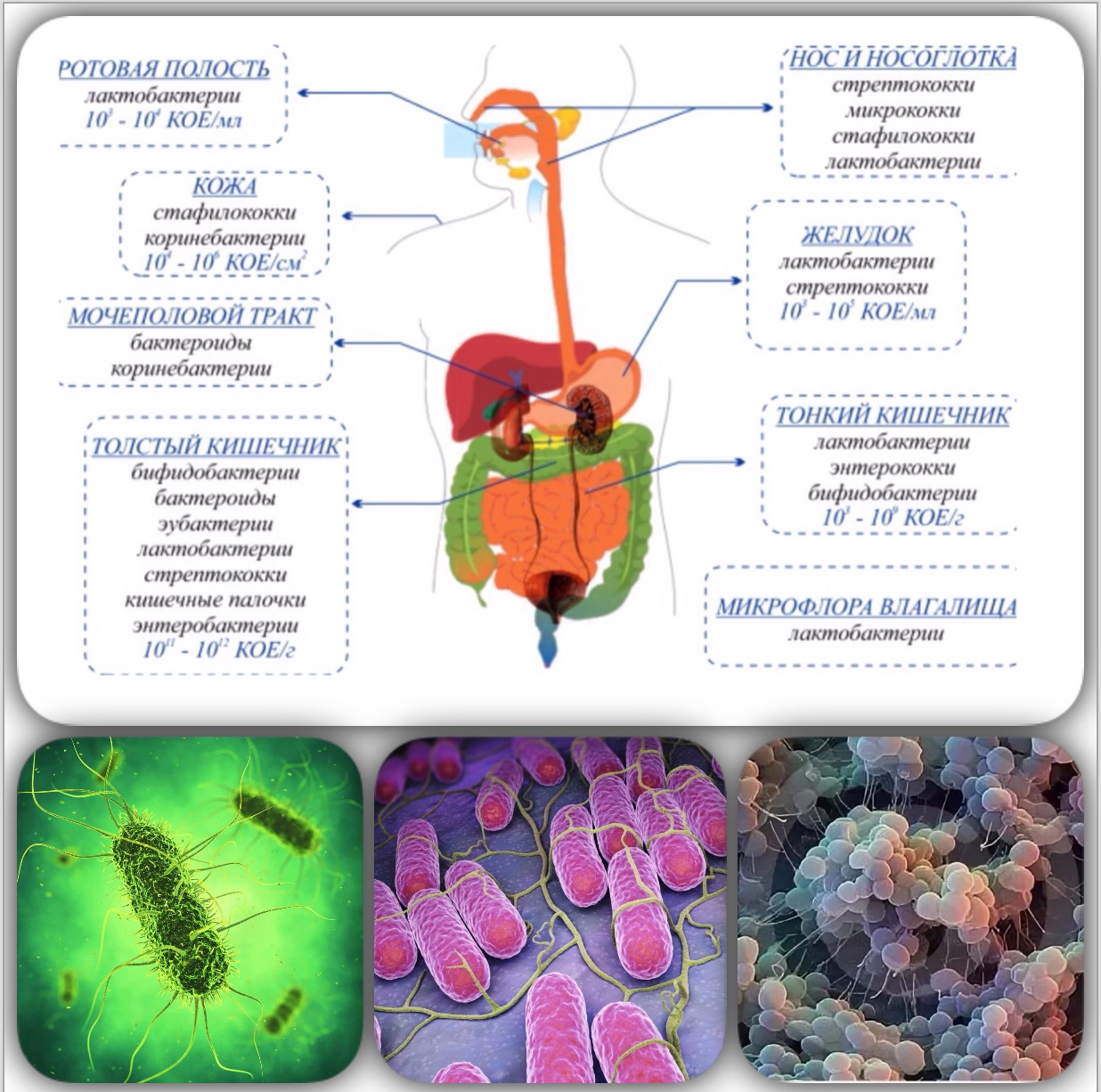 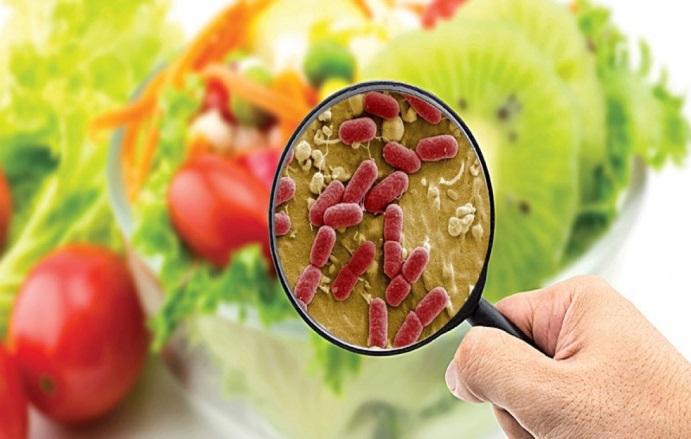 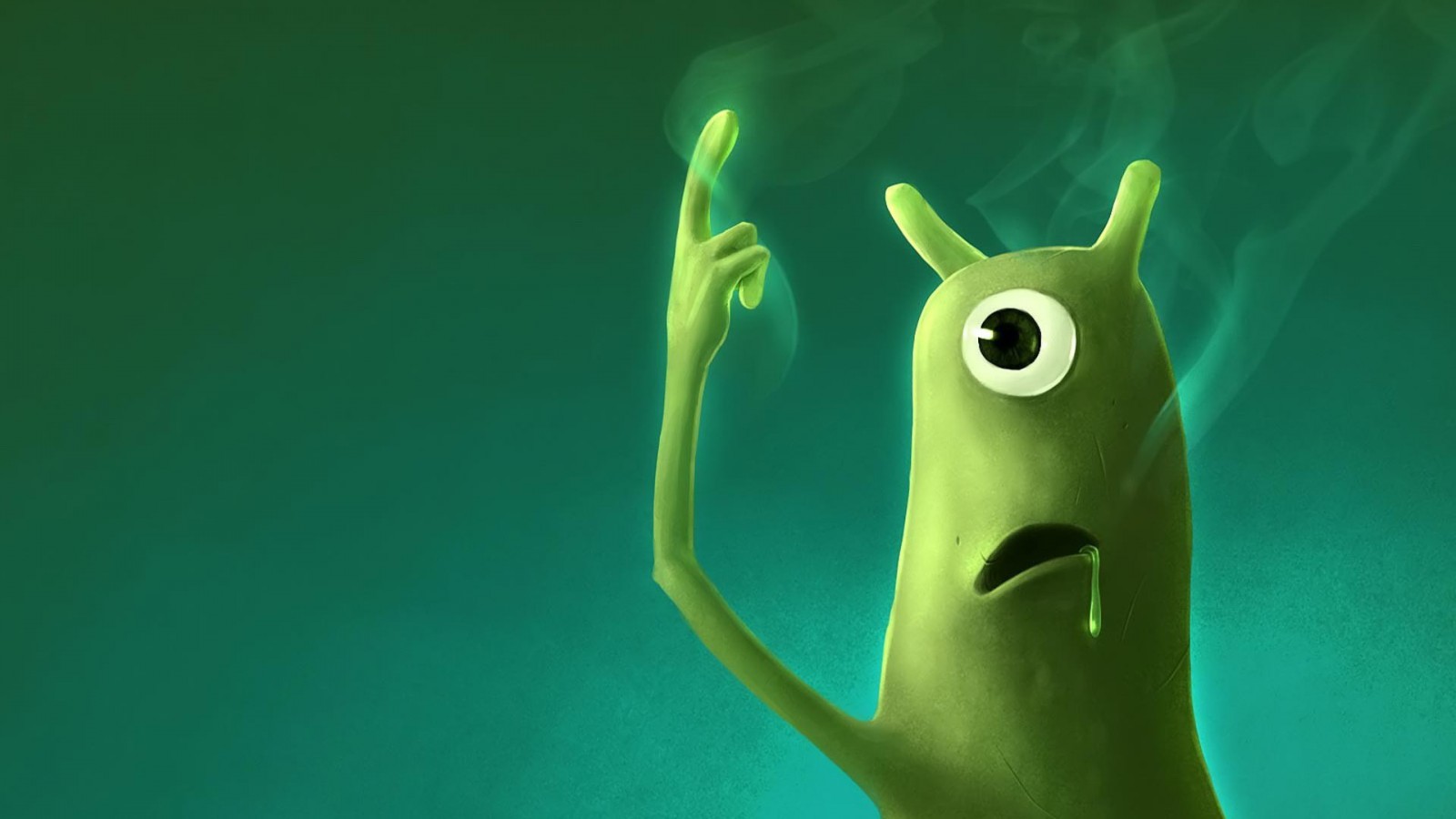 Интересные факты о бактериях1.Ученые считают, что в мире существует более миллиона видов бактерий, хотя к настоящему моменту описаны и изучены только около 10 тысяч из них.2.Хотя впервые бактерию увидели в микроскоп во второй половине 17 века, сам термин «бактерия» появился только 150 лет спустя.3.Человеком, открывшим связь между бактериями и болезнями, в 1850 году стал Луи Пастер. Его исследования в области медицины продолжил Роберт Кох, ставший в начале 20 века Нобелевским лауреатом за изучение возбудителей туберкулеза.4.Вся информация, необходимая для жизни бактерий, хранится в одной ДНК – в развернутом состоянии ее длина превышает 1 мм.5.Бактерии могут иметь от нуля до тысячи жгутиков, при помощи которых они перемещаются в пространстве.6.Бактерии в среднем имеют размер от 0,5 до 5 микрометров.7.Бактерии способны погружаться в жидкость и всплывать на ее поверхность, изменяя свою плотность.8.Они также умеют получить энергию при помощи дыхания, брожения и фотосинтеза.9.Бактерии возникли на планете около 4 млрд лет назад и были первыми живыми существами, населившими Землю.10.Именно благодаря бактериям в атмосфере Земли начал скапливаться кислород, за несколько миллиардов лет достигший концентрации, пригодной для дыхания.
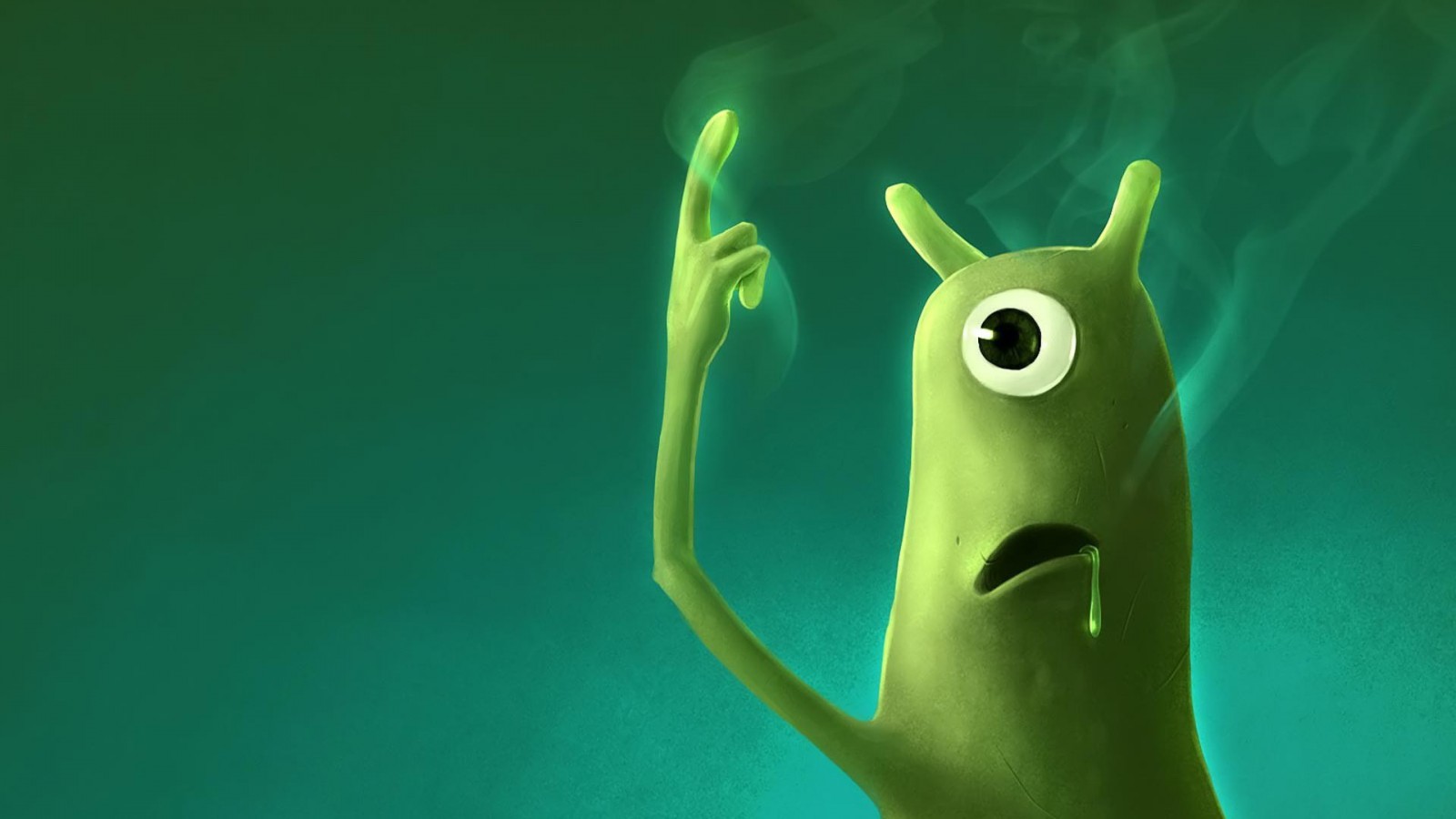 11.Бактерии не только вызывают болезни, но и участвуют в образовании плодородных почв, полезных ископаемых, разрушении тел умерших животных и растений. Благодаря бактериям в атмосфере сохраняются кислород и углекислый газ.12.Именно некоторые бактерии вызывают такие тяжелые и смертельные болезни, как проказа, чума, холера, сифилис, сибирская язва, туберкулез и многие другие.13.Исследования показали, что бактерии имеют решающее значение при формировании живых организмов любого уровня сложности.14.Бактерии – важнейшие участники пищеварения, особенно у травоядных животных.15.Люди еще несколько тысячелетий назад начали использовать молочнокислые бактерии для изготовления йогурта, сыра, творога и других продуктов.16.Бактерии, являющиеся возбудителями опасных болезней, могут использоваться в качестве оружия – правда, это запрещено международными конвенциями.17.При помощи бактерий можно очищать почву и воду, загрязненную нефтепродуктами.18.Организм каждого человека населяют тысячи видов бактерий. На начальном этапе человеческой жизни они помогают в формировании его иммунитета.19.В человеческом кишечнике обитает до 2,5 кг бактерий, число клеток которых значительно превышает количество клеток в организме людей.20.Южнокорейские ученые выяснили, что больше всего колоний бактерий содержится на ручках тележек в супермаркетах (1100 колоний на десяток квадратных сантиметров). За ними следуют компьютерные мышки в интернет-кафе – на ручках дверей в общественных туалетах бактерий вдвое меньше.
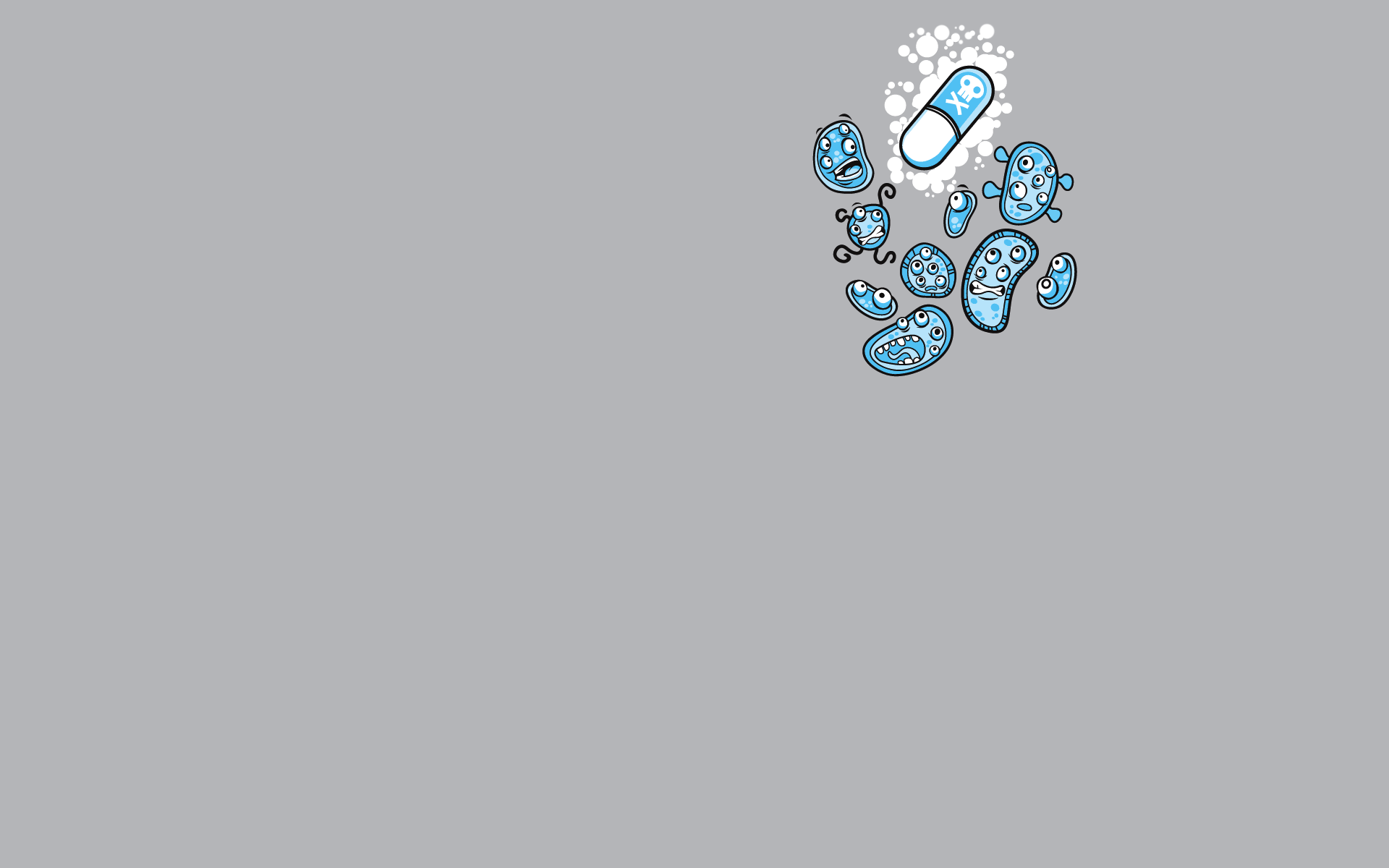 Список использованной литературы1. Большая книга вопросов и ответов «Что? Зачем? Почему?».2. Компьютерная энциклопедия – УМНИКИ «Изучаем Планету».3. Сайт ФирмаМир – Интернет ресурс4. Большая Российская Энциклопедии:, Кругосвет5. Детская энциклопедия «Микромир» г.Москва РОСМЭН 2016г.